Unit Three:Implementing aStrategic Career Plan
Chapter 11
Launching an
 Employment Campaign
Presentation Overview
Nature of job campaigns
 History of job-hunting methods
 Employment for college graduates
 Employers’ view of job campaigns
 Job hunting myths
 CIP perspective on job hunting
What is a Job Campaign?
Doing a personal assessment
 Identifying goals/objectives
 Targeting potential employers
 Considering alternative work 
     settings/ways of working
 Preparing letters and resumes
Contacting employers
Interviewing with employers
Making onsite visits
Maintaining a record-keeping system
Evaluating offers
Choosing the best offer
Job Campaigns
Importance of an active approach—what  does this mean?
 What are some life events that can lead to  persons starting a job campaign?
 How is job hunting like having a “job?”
 Time commitment needed
History of Job-Hunting Methods
Frank Parsons
 Best & worse ways to job hunt
 Networking & the “hidden job market”
 What Color is Your Parachute?
 Internet’s impact on job hunting
 Research on job hunting—what have  we learned from this?
Employment for College Graduates
Jobs and well-being
 Where jobs are found—visibility of small  vs. large employers
 Staffing services industry
 Deciding about working in this industry—  see Table 11.1
 Tips for job hunting in staffing services  industry—see Table 11.2
Employment for College Graduates
Factors in college job search success
 Majors, jobs, and salaries—what  does the research say?
 Importance of skills valued by  employers
 how might this information relate to your transferable skills?
Employer Recruiting & Hiring Strategies
Understand recruiting strategies used by  employers
 Challenges faced by employers
 Using campus resources to be successful  in one’s job campaign
 Know candidate characteristics valued by  employers
Employer Views of Your Job Campaign
Gain Experience
 Create Connections
 First Impressions
 Be a Professional
 Be Prepared
 Be Persistent
 Be Realistic, Open-Minded, & Flexible
How many of these can you check off?
Four Job-Hunting Myths
“Wallflower Syndrome”
 “Lone Ranger Syndrome”
 “Looking Under the Light”
 “I’ll Do Anything”
Avoid theseby using amoreproactivejob huntingapproach
CIP Perspective on Job-Hunting
Self-Knowledge
 Values
 Interests
 Skills

How does your self-knowledge relate to thetypes of jobs you will seek?
What other aspects of self-knowledge might beimportant in job hunting?
Share examples of these
CIP Perspective on Job-Hunting
Option Knowledge

 Knowledge of specific 
     employers:
 job titles
 employment classifications
    & industrial categories
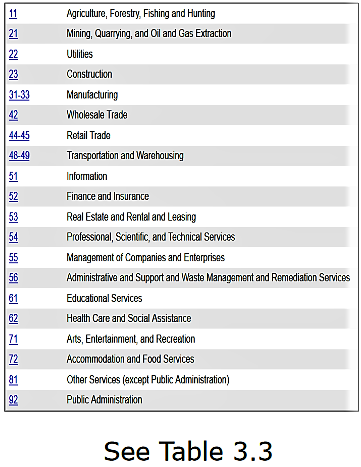 CIP Perspective on Job-Hunting
Option Knowledge

 How do geographic preferences  impact your options?
 How do potential employment  options affect the following:
 future education?
 leisure?
 family?
CASVE Cycle in the Job Campaign
Communication
 Awareness of a “gap”
 Internal and external cues—  what are some of these?
CASVE Cycle in the Job Campaign
Analysis
 Reflecting on self- and option knowledge
 Understanding how you make important  
     decisions related to employment
 Influence of self-talk on the job search
CASVE Cycle in the Job Campaign
Synthesis
 Expanding and narrowing employment  
     options
 What resources can help you expand your list 
     of possible employers?
 What factors will you use to narrow that list?
CASVE Cycle in the Job Campaign
Valuing
 Prioritizing employment options
 Consider self-knowledge and employment preferences
 Weigh costs and benefits to self, significant others, 
     cultural group, community, society at large
 Ranking options—may be job targets or job offers
CASVE Cycle in the Job Campaign
Execution
 Actions taken to pursue employment or implement employment choice
 Developing job search tools
 Develop record-keeping system
 If executing job offer choice, completing remaining steps in  hiring process
Thoughts in the Job Campaign
Self-Talk
 How might negative self-talk impact 
     your job campaign?
Self-Awareness
 Awareness of how well you are executing job
     hunting tasks, your feelings, thoughts, behaviors
 Reactions from friends and significant others
Monitoring and Control
 Knowing next steps in the job campaign
 When to move on and when to ask for help
What are some tips to help thejob searchprocess gobetter?
Summary
Steps in an active job campaign
 Importance of understanding what  employers want
 Consider how CIP Pyramid and  CASVE cycle can be used in your  job search